The Keys To Finding And 
Recruiting Great Leaders
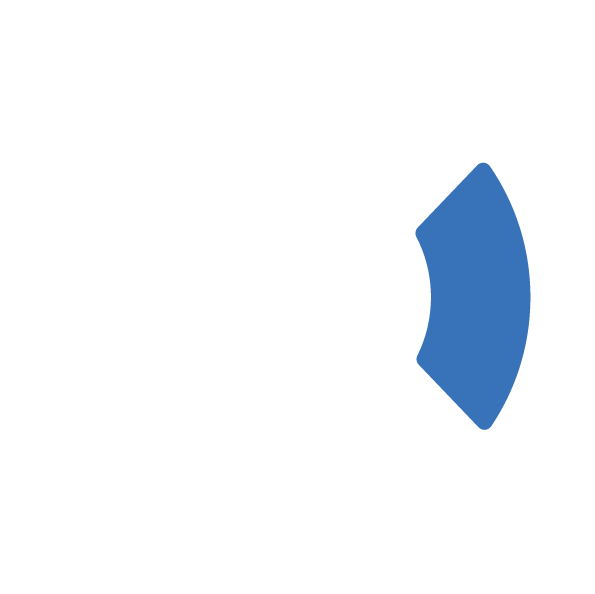 THE LEADER’S CIRCLE
Growing organizations don’t buy 
great leaders, they build them.
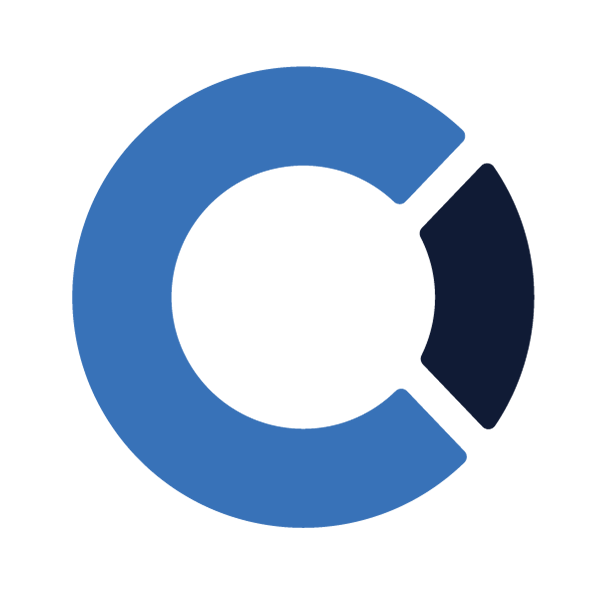 THE LEADER’S CIRCLE
Great people don’t randomly assemble. You have to be intentional.
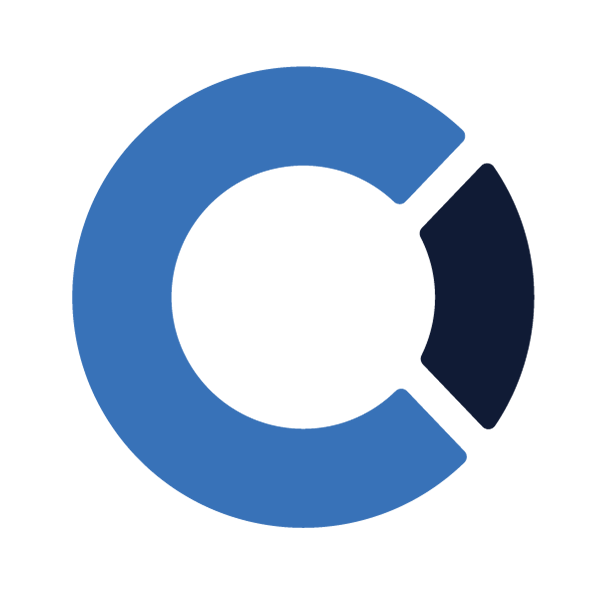 THE LEADER’S CIRCLE
While most of us long for all-stars, a better strategy is to start with the best people in your orbit that you can find, some of whom won’t currently be on your team or serving with you.
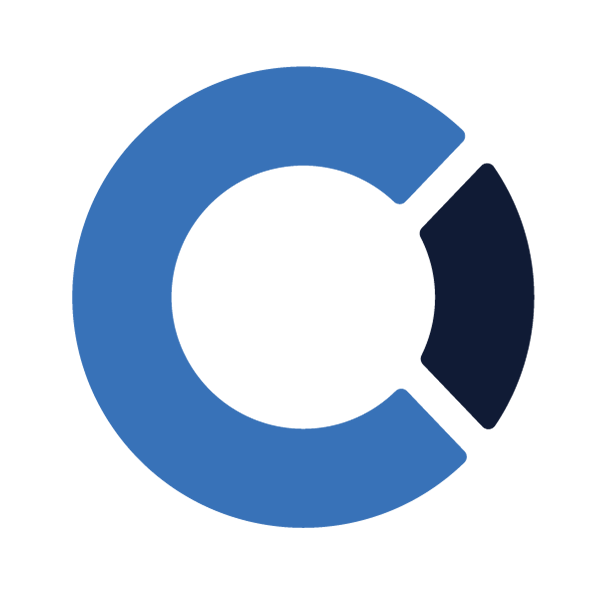 THE LEADER’S CIRCLE
Embrace excellence over inclusion, making sure that people have the gifting that fits the task you need them to do. Select people with ability more than just looking for people with availability.

Look for the best leaders you can find. 
Search beyond your current structure. 
Embrace excellence over inclusion
Separate the leaders from the doers
Give your leaders a significant challenge.
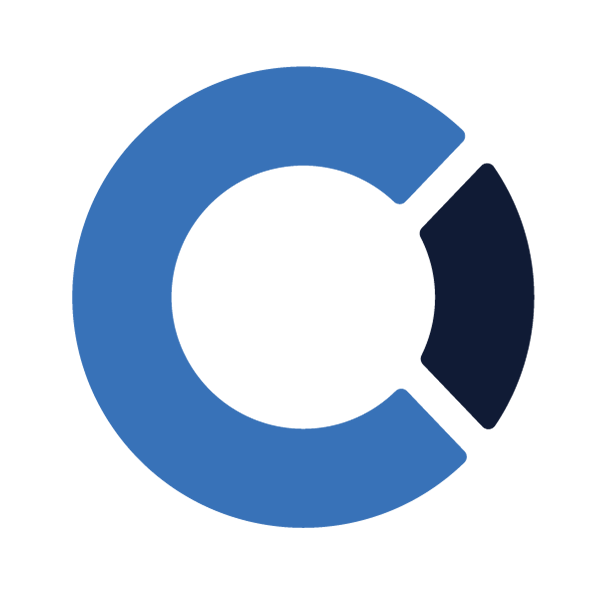 THE LEADER’S CIRCLE
Past performance is the best indicator of future potential.
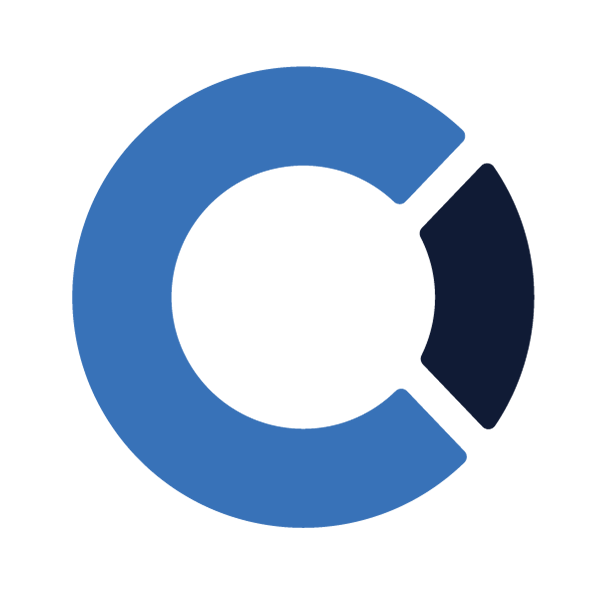 THE LEADER’S CIRCLE
Past performance is the best indicator of future potential.
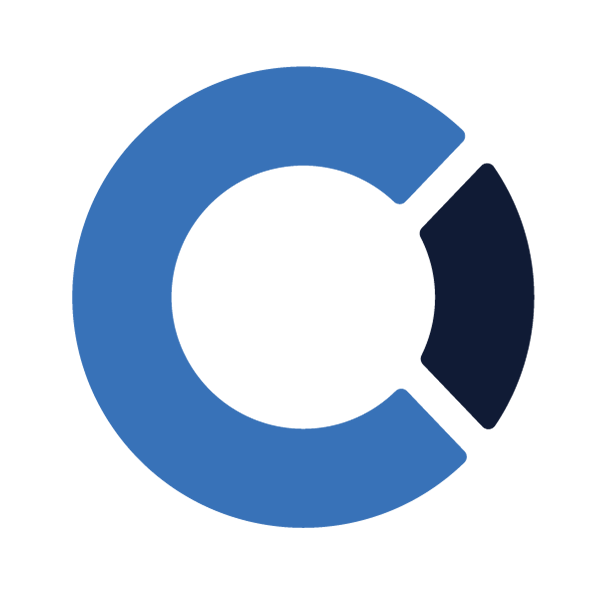 THE LEADER’S CIRCLE
Get the best leaders you can find into positions of leadership or create new positions for them and give them high levels of challenge. Leaders with significant gifting want a significant challenge.
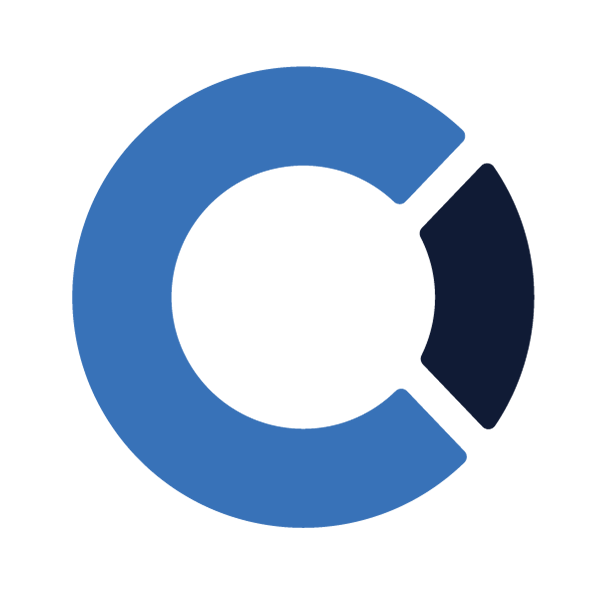 THE LEADER’S CIRCLE